Briefing Outline
Overview of the CUI Program
Establishment of the Program
Elements of the CUI Executive Order
Requirements and Timelines
Categories and Registry
Handling CUI
Implementation Plan
Current Efforts
2
Overview of the CUI Program
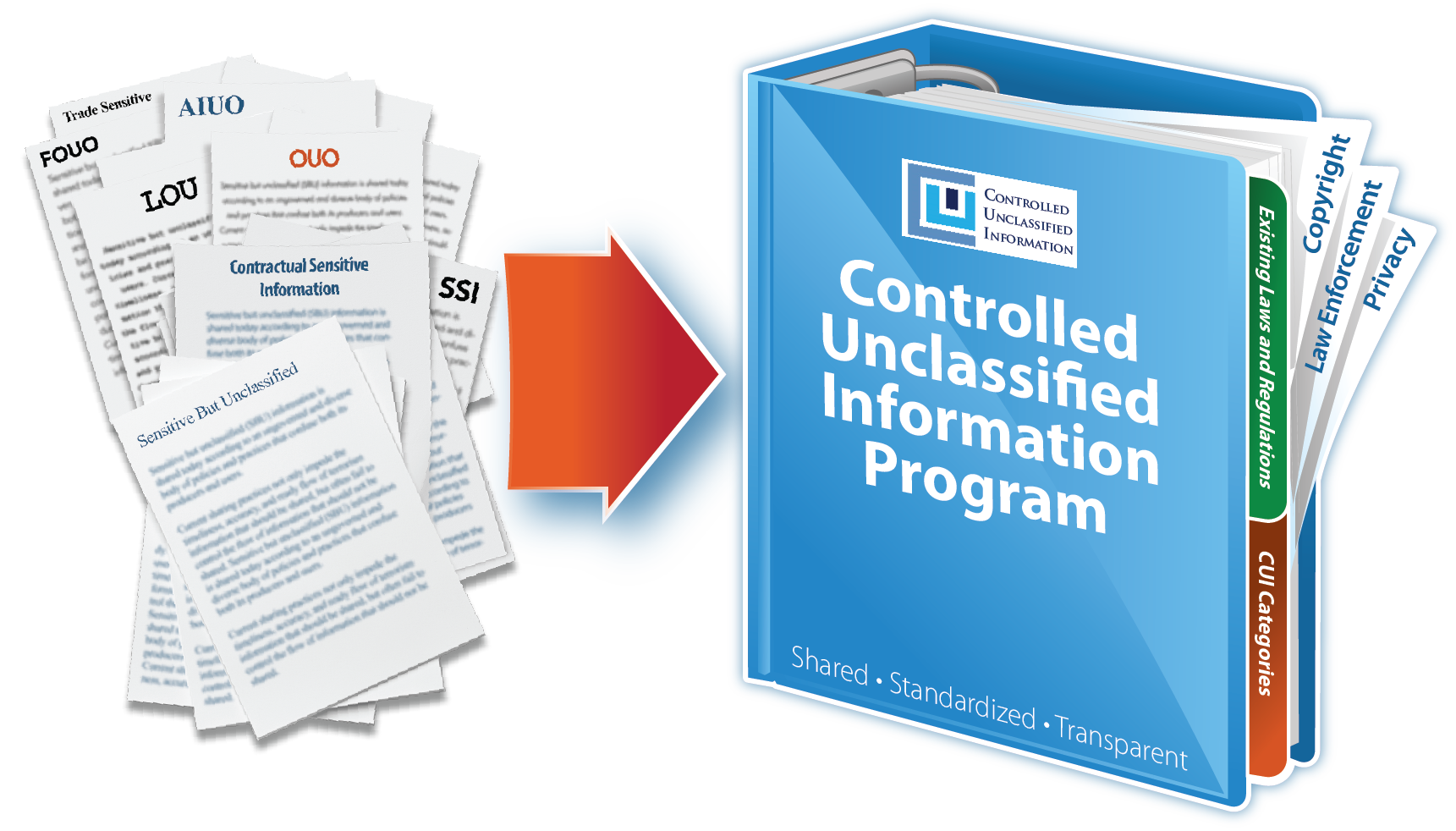 3
Why is the CUI Program necessary?
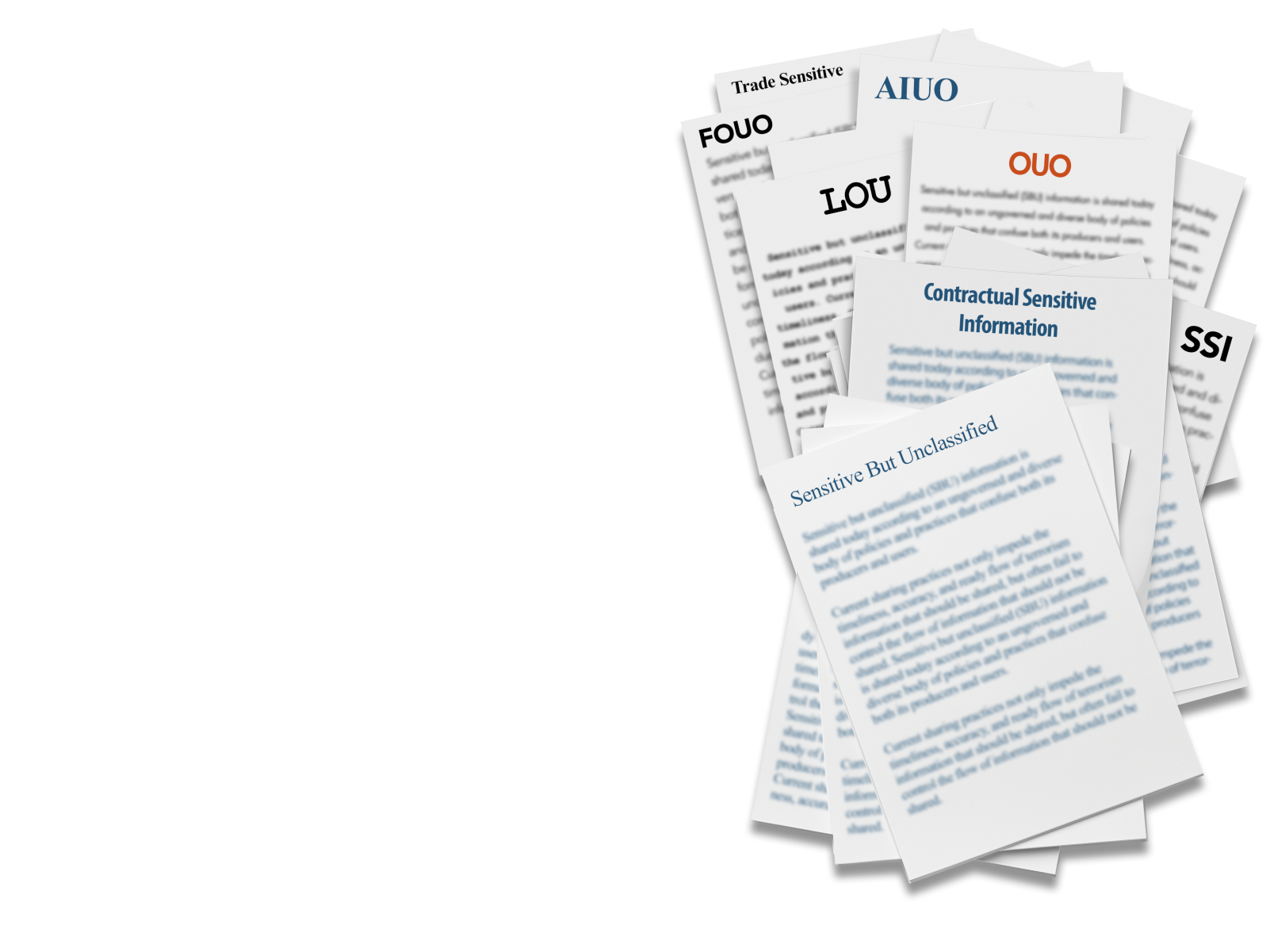 4
What are the benefits of the CUI Program?
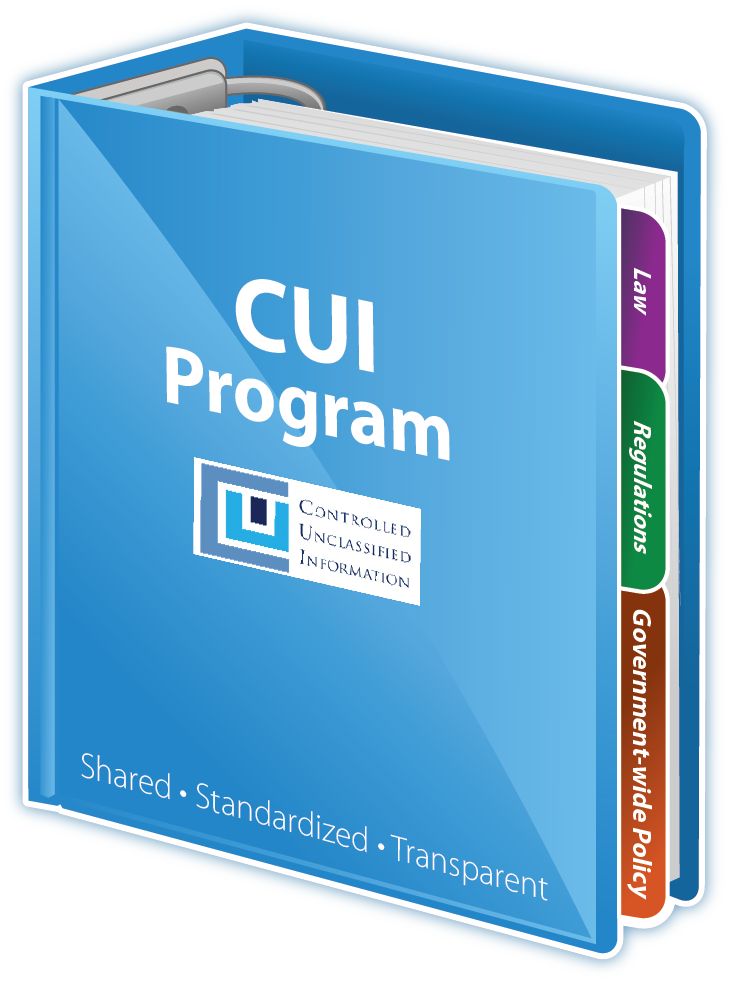 5
Executive Order 13556
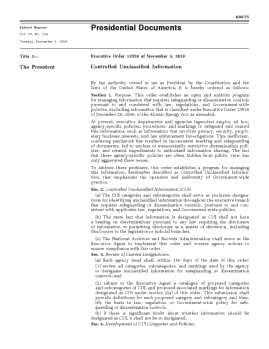 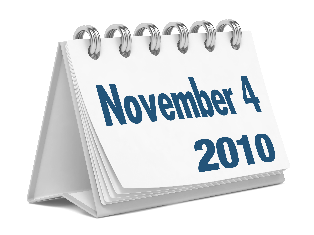 Established CUI Program
 

Executive Agent (EA) to implement the E.O. and oversee department and agency actions to ensure compliance

An open and uniform program to manage all unclassified information within the executive branch that requires safeguarding and dissemination controls as required by law, regulation, and Government-wide policy
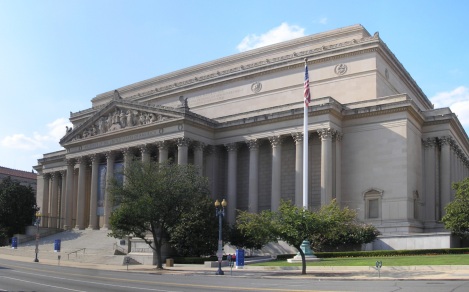 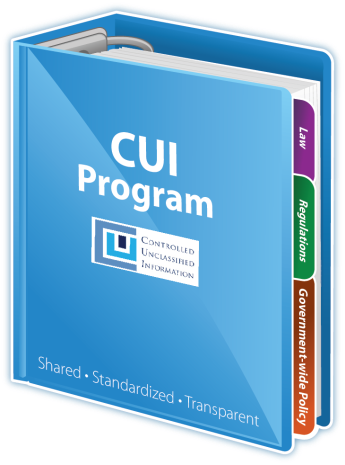 6
Implementation of Executive Order 13556
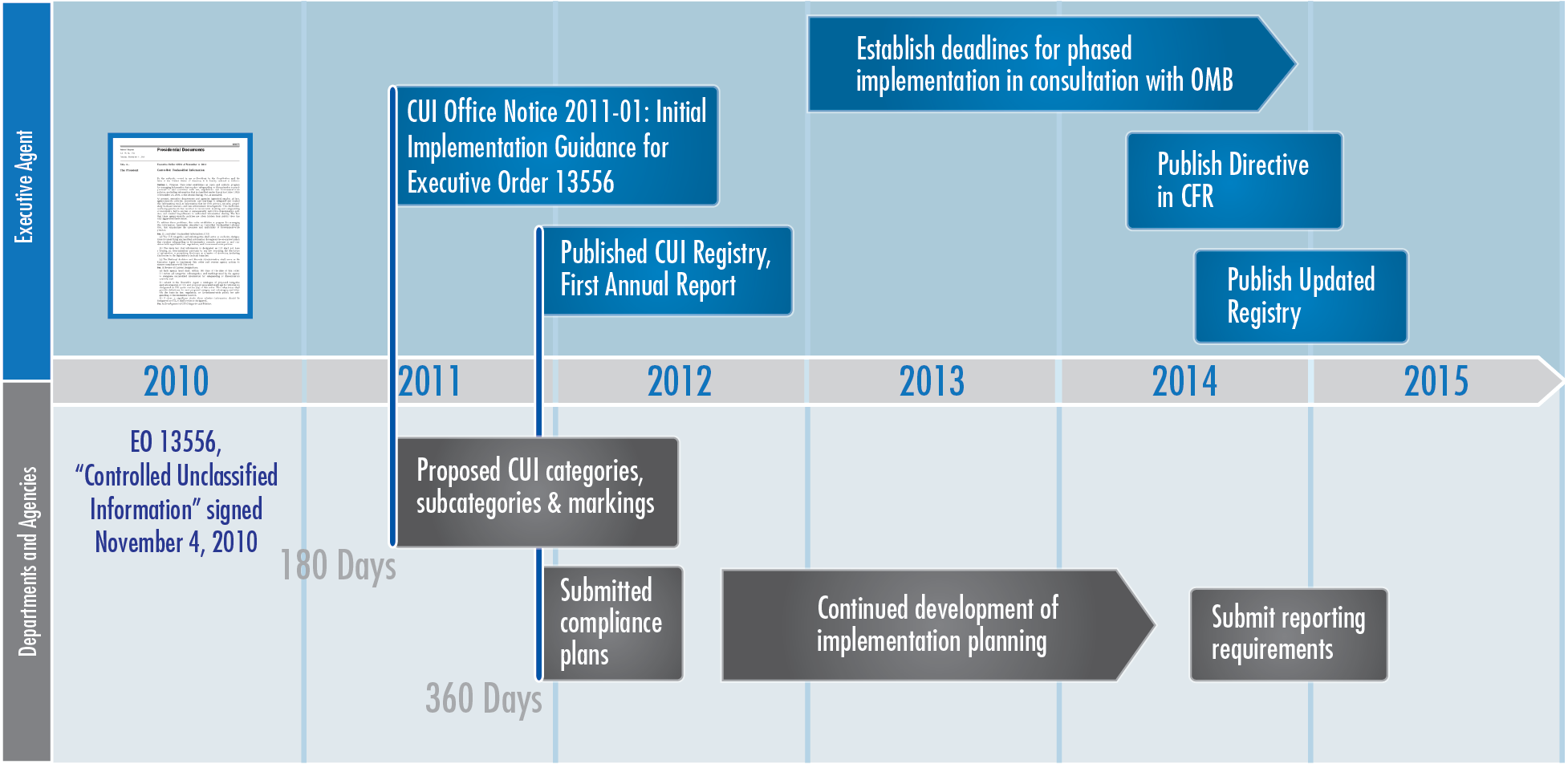 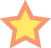 7
Approved CUI Categories
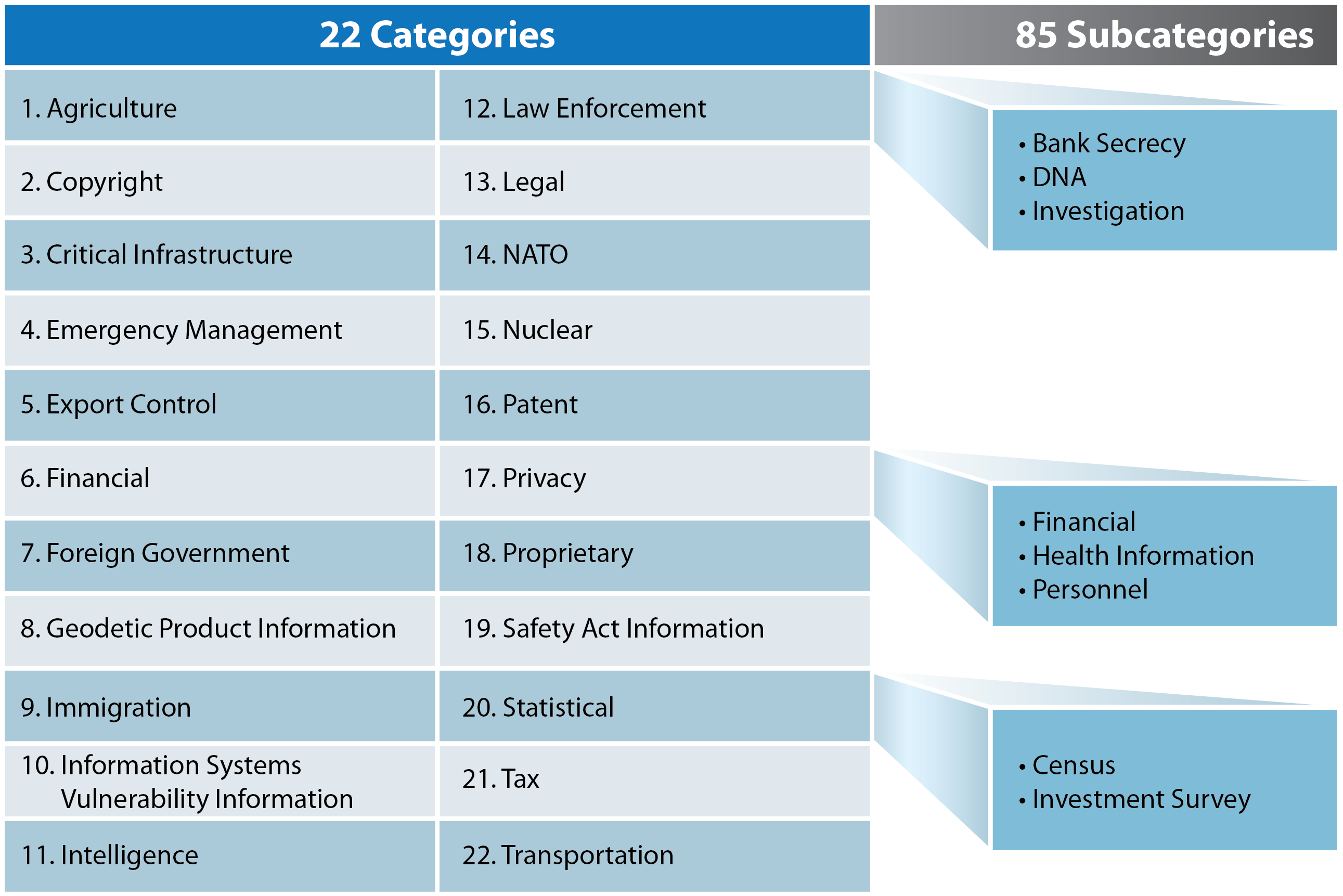 8
Online Registry
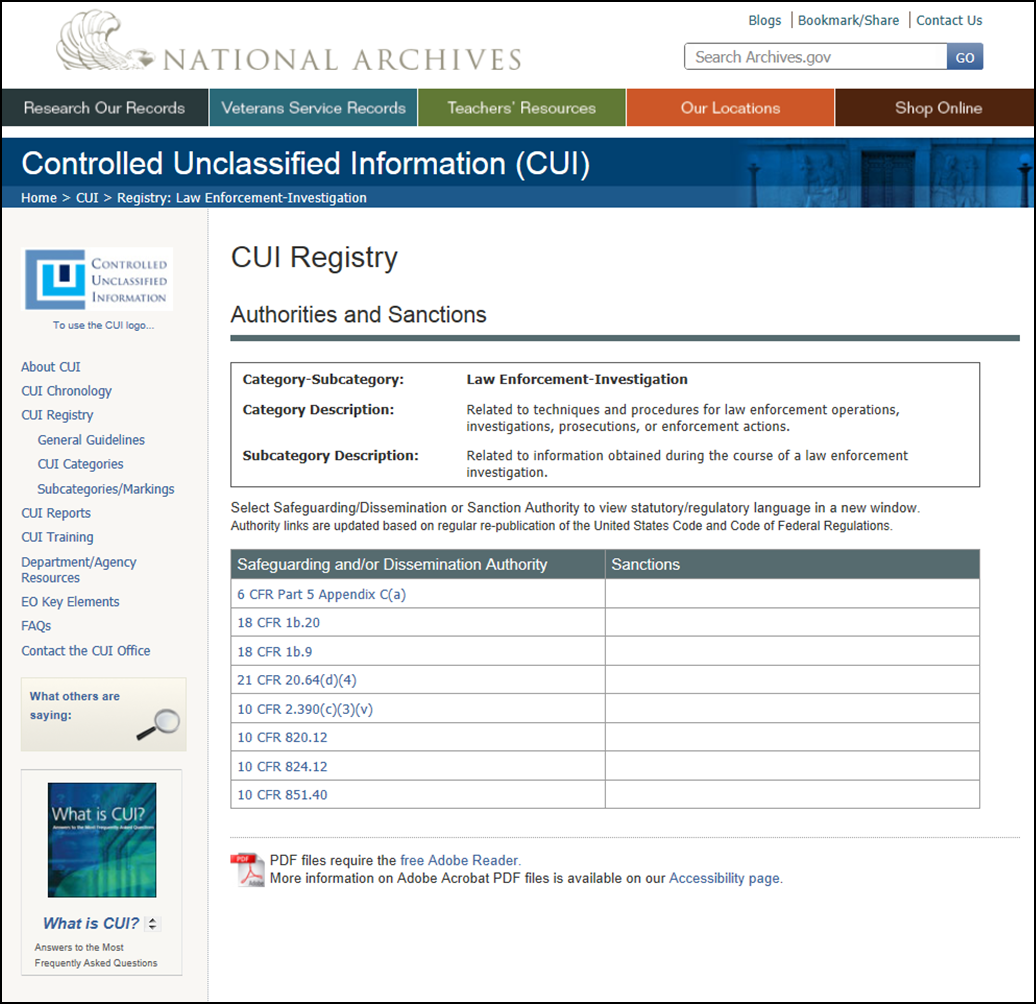 9
[Speaker Notes: the Registry is a work in progress, will be regularly updated; 
a provisional approval process for new CUI categories is being developed.]
Handling CUI
One uniform and consistent policy applied to a defined and organized body of information
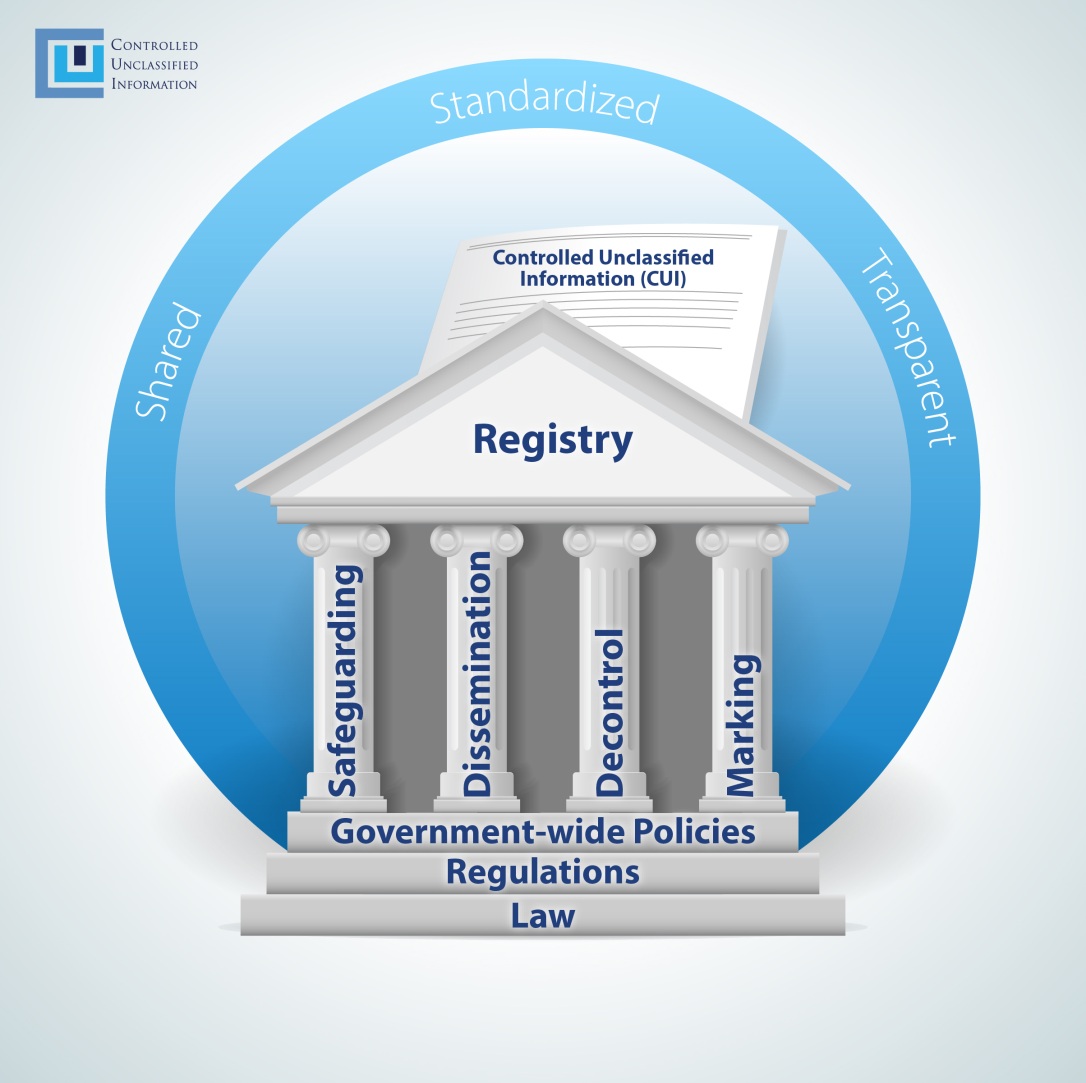 10
Five Programmatic Areas of Implementation Plan
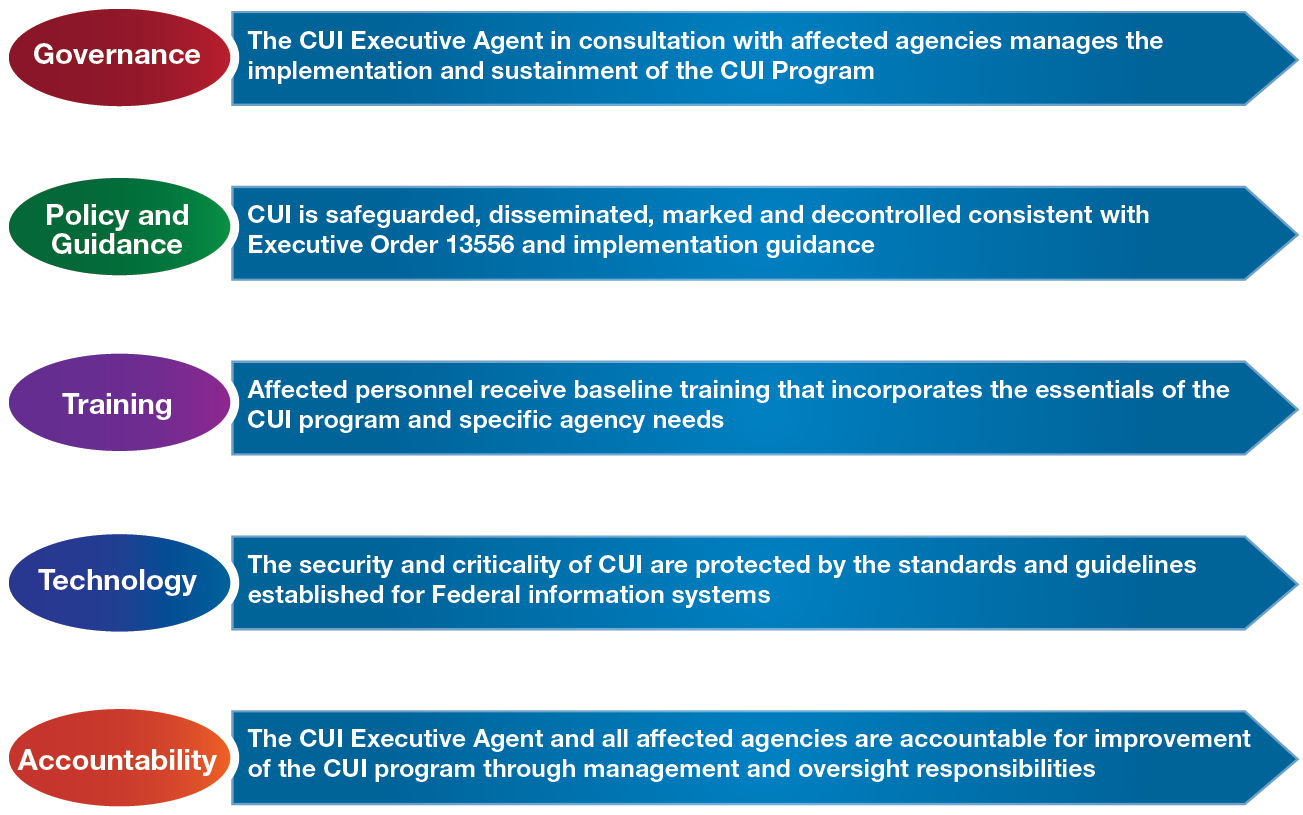 11
CUI Executive Agent Current Efforts
Maintain Registry
Approve additional CUI categories and subcategories based on agency submissions
Provide guidance on provisional approval process for new CUI categories

Finalize CUI Policy
Complete draft through informal process
Submit through formal OMB comment process
Publish in CFR

National Implementation Plan (NIP)
With agencies, create and execute implementation planning framework, including  deadlines for phased implementation
12
Questions?
13
Contact Information
Information Security Oversight Office
Attn: CUI Program
National Archives and Records Administration
700 Pennsylvania Avenue, N.W., Room 100
Washington, DC 20408-0001

(202) 357-6870 (voice)
(202) 357-6871/6872 (fax)
cui@nara.gov
www.archives.gov/cui
14
Notional Implementation Planning Framework
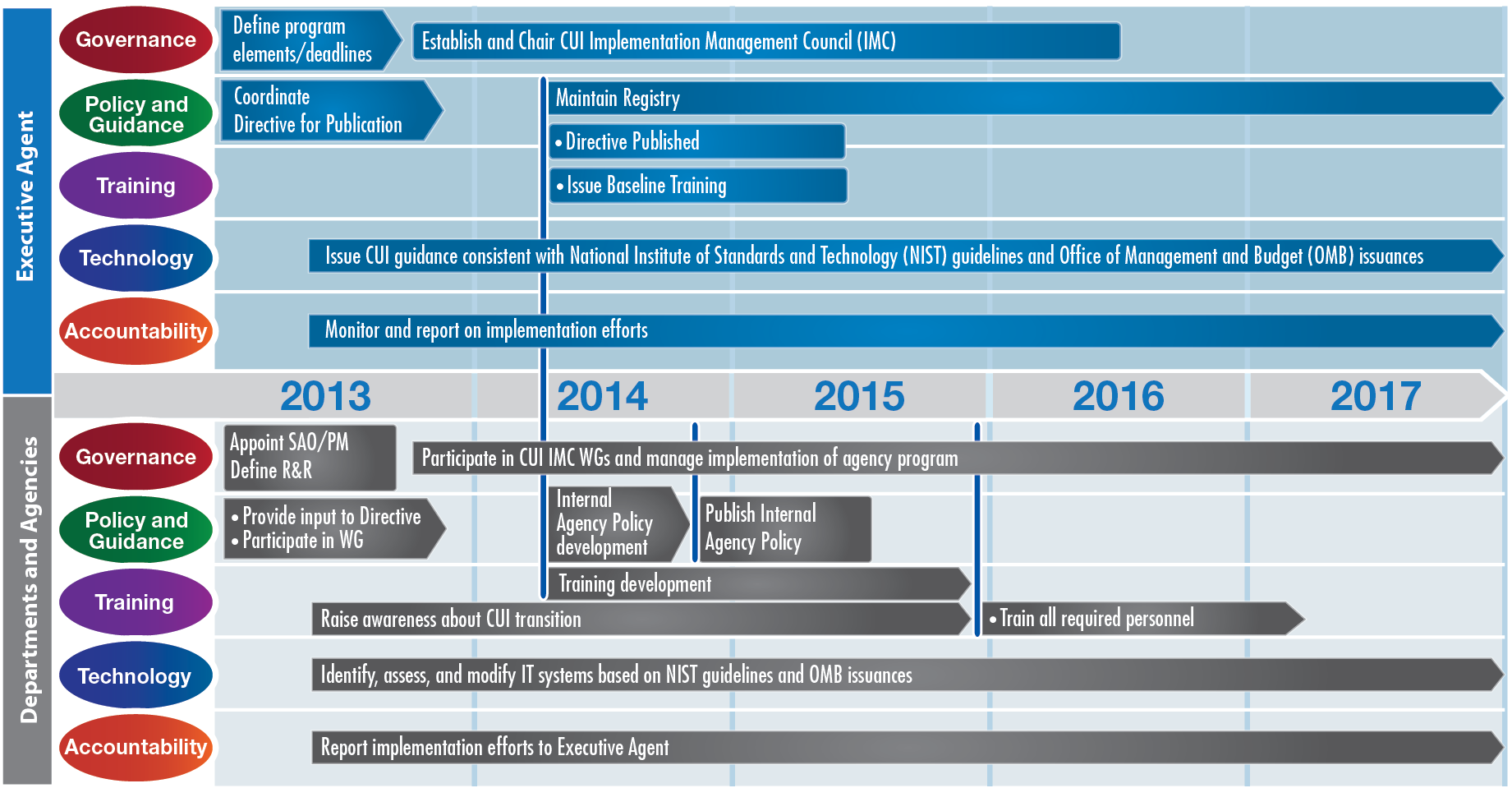 15